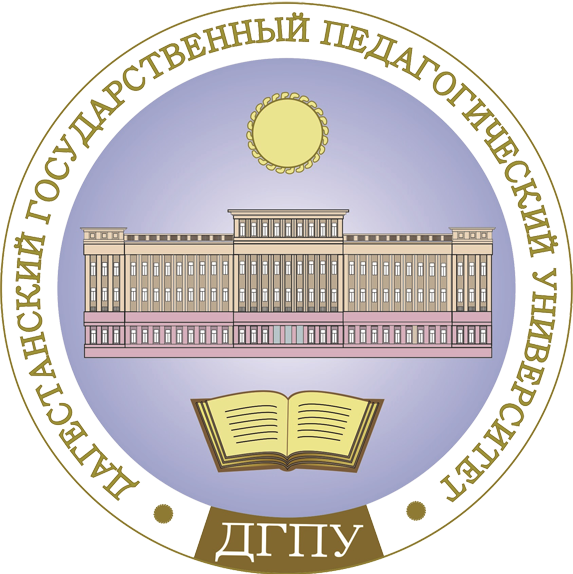 ФГБОУ ВО 
       «ДАГЕСТАНСКИЙ ГОСУДАРСТВЕННЫЙ ПЕДАГОГИЧЕСКИЙ УНИВЕРСИТЕТ»




Концепция и модель психолого-педагогического сопровождения обучающихся с особыми возможностями и образовательными потребностями по индивидуальной образовательной траектории в условиях инклюзивного образования на уровне начального школьного образования




Феталиева Лаура Платовна,
к.ф.н., доцент кафедры
 педагогики и психологии 
начального образования
           Махачкала-Новошахтинск-29.03.2019 г.
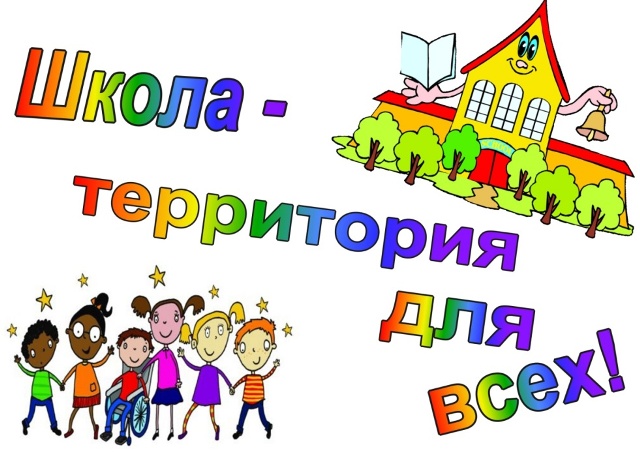 Современные вызовы как ситуация
Концептуальные идеи
Деятельностный 
подход
Культуросо-образный
подход
Системно-
средовой
Модель
ППС
Здоровье
сбережение
Индивидуально-
диференцированный
 подход
Психолого-педагогическое сопровождение – это целостная система видов деятельности
УД
Личностностные, метапредметные, предметные
Обучающийся
Личностностные, метапредметные, предметные
мониторинг
Выравнивание на старте
ЦЕЛЬ
УЧИТЕЛЬ
ИНТЕРЕС
конкретизировать
ориентация
СОДЕРЖАНИЕ
адаптировать
МОТИВ
стимулирование
УЗ
ПОТРЕБНОСТИ
уровневая
актуризация
СПОСОБЫ ПОЗНАНИЯ
ЦО
Развитие и коррекция
выбор
РЕЗУЛЬТАТ
САМОКОНТРОЛЬ, САМООЦЕНКА
Поддержка, рефлексия
уровень
МОДЕЛЬ ПСИХОЛОГО-ПЕДАГОГИЧЕСКОГО СОПРОВОЖДЕНИЯ
Содержательный компонент:
 УД «Литературное чтение»
Технологический компонент
Контрольно-оценочный компонент
Целевой компонент
Цель – результат: личностные; метапредметныепредметные компетенции, соответствующие требованиям ФГОС НОО и ОП начальной школы
ФОД: проектные, совместные поисково-исследовательские, коммуникативно-диалоговые, социально-игровые
модуль 1 «Земля» - первичный базовый уровень содержания, раскрывающий элементарные знания; 

модуль 2 «Облако» - средний уровень, раскрывающий базовые связи и закономерности, свойства, явления; 

модуль 3 «Звезда» - высокий уровень, раскрывающий ценностно-смысловые дискурсы.
ФОС: индивидуальная и корпоративная рефлексия, оценка удовлетворенности родителей и внешняя независимая экспертиза.
Результат:
- уровень освоения УС;
-показатели личностных, метапредметных и предметные компетенций;
- социальная активность во внеурочных видах социокультурной деятельности.
ИОТ   для категории обучающихся: 
ОНР, ОСДВГГ, ОЗПР, ОДЕЗА
Гуманитарная технология:
«Каждый способен» (ИОТ в УД), «Вместе к успеху» (ВУД)
Условия: учет возрастных, психологических ИО;АОП;
выбор способов продвижения по ИОТ; модульный принцип к разработке содержания УД; гуманитарная технология ППС; мониторинг ОР; освоение новых компетенций
5
Содержательный компонент
«Литературное чтение» (1 класс)
Цели и задачи
Личностные, метапредметные, предметные
Научности, системности, интеграции, оптимизации и индивидуальности
Принципы
Проектирование содержания :
Виды речевой деятельности, круг чтения, литературоведческая пропедевтика, творческая деятельность
Разделы
Модуль 1
Модуль 2
Модуль 3
М. 1- первичный (адаптивный-ОЗПР) базовый уровень;
М.2 – базовые связи и закономерности  (интегрирванный – ОДЕЗА, социально-ориентированный – ОСДВГ);
М.3 – ценностно-смысловые дискурсы, способы интерпретации (расширенный –ОНР)
6
Технологический компонент
Девиз «Каждый уникален»
ГТ «Каждый способен»
Проектная деятельность  (ОНР), образно-коммуникативная (ОЗПР), диалогово-игровая (ОДЕЗА), двигательно-экспериментальная (ОСДВГ)
ФОУД
Мини-проект,  перевод знаковых систем  (ОНР), викторина и экспериментирование «Узнай движения в тексте» (СДВГ),  видеосюжет и чтение по ролям ( ОДЕЗА), парное чтение (У-О, О-О для ОЗПР)
Методы
«Вместе к успеху»
Девиз «Я-МЫ-Вместе» (события по разделу Творческая деятельность
ВУД
События «Осенний урожай успехов – командный конкурс «Умники и умницы»
Событие «Зимне забавы – вместе весело», «Успех и талант на двоих».
Событие «Там за горизонтом», проектно-поисковый квест «Если с другом вышел путь»
7
Контрольно-оценочный компонент
Реальный уровень ( соответствует/не соответствует, превышает заниженный; уровень развития обучающихся; уровень усвоения результатов содержания УП; оценка ресурсов и портфолио; опрос родителей; внешняя экспертиза
Оценка результата
Личностные
Навыки адаптации, социальные роли, самостоятельность, ответственность, сотрудничество
Метапредметные
Способность понимать цели и задачи УД, умение планировать,  контролировать, оценивать, УУД
Предметные
Понимание роли чтения, осознанно воспринимать  и оценивать содержание текста, умение анализировать, преобразовывать, интерпретировать
Профессиональные компетенции
Когнитивная, социальная  компетенция, способность рефлексии
Программно- методический ресурс
Соответствие, эффективность, направленность, доступность
8
Индивидуальная траектория –это
ПОСЛЕДОВАТЕЛЬНОСТЬ ЭЛЕМЕНТОВ УД
ПЕРСОНАЛЬНый ПУТЬ
Структуированная программа действий
Выстраивание судьбы ребенка
ВЫБРАННЫЙ ПУТЬ
Собственный проект продвижения
СОЗДАНИЕ БЛАГОПРИЯТНЫХ УСЛОВИЙ
Я
ИНДИВИДУАЛЬНАЯ ОБРАЗОВАТЕЛЬНАЯ ТРАЕКТОРИЯ (ИОТ)
ЦЕЛЬ-РЕЗУЛЬТАТ
ОСВОЕНИЕ ПРОГРАММЫ «ЛИТЕРАТУРНОЕ ЧТЕНИЕ»
ЛИЧНОСТНЫЕ
ПРЕДМЕТНЫЕ
МЕТАПРЕДМЕТНЫЕ
М 3-ЦСД
СОДЕРЖАНИЕ УД
М 2-взаимосвязи
М 1- ЗНАНИЯ
УСЛОВИЯ ВЫБОРА
ТЕМП
ОБЪЕМ
УС
ФОД
СПОСОБЫ
ВРЕМЯ
обучающиеся
ОДЕЗА
ОСДВГ
ОНР
ОЗПР
Миссия учителя в инклюзивном образовании
ОНР
ОЗПР
ОСДВГ
ОДЕЗА
Организа
тор
Поддержка
Мотиватор
Коммуникатор
От учителя знающего к учителю умеющему
Профессиональные компетенции:
БЛАГОДАРЮ  ЗА  ВНИМАНИЕ!
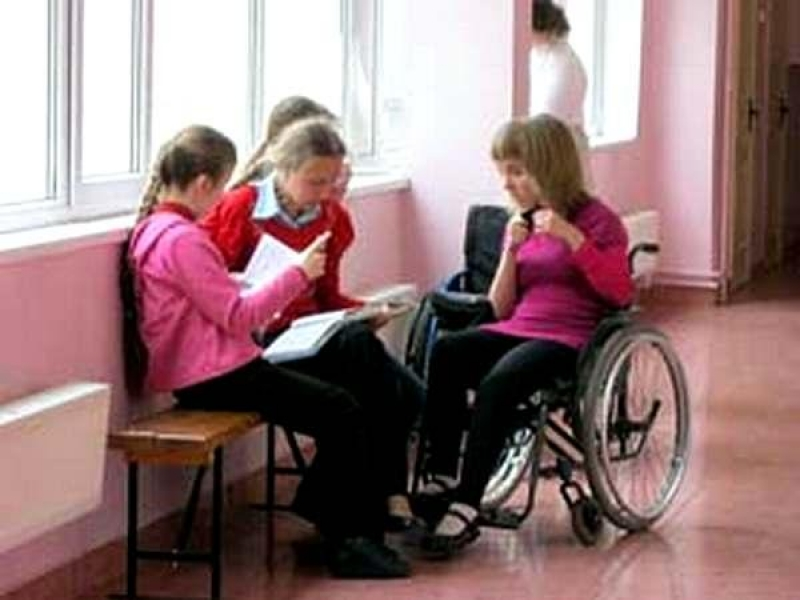